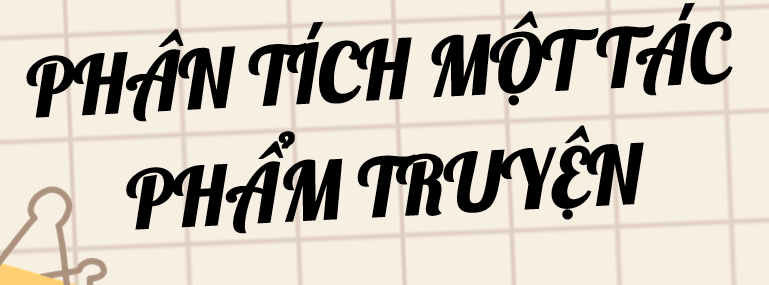 PHÂN TÍCH MỘT TÁC PHẨM
HOẠT ĐỘNG  1
 KHỞI ĐỘNG
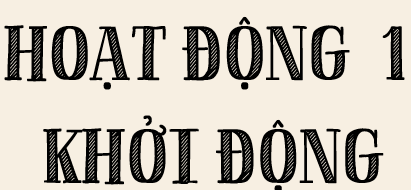 Em hãy kể tên một tác phẩm truyện mà em yêu thích và nêu ít nhất hai lý do vì sao em yêu thích tác phẩm đó.
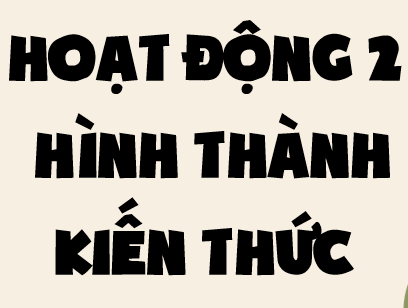 HOẠT ĐỘNG 2
 HÌNH
I. Định hướng
1. Yêu cầu chung
Cần phân tích được nội dung chủ đề; dẫn ra và phân tích tác dụng của một số nét đặc sắc về hình thức nghệ thuật được dùng trong tác phẩm, từ đó, nêu lên nhận xét, đánh giá của bản thân về hiệu quả thẩm mĩ của những nét đặc sắc ấy.
Khi viết cần tránh sa đà vào kể lại nội dung văn bản mà không phân tích, lí giải, đánh giá,… các phương diện nội dung và hình thức của tác phẩm hoặc vừa kể lại, vừa “chêm xen” các nhận xét tản mát, vụn vặt.
Các ý kiến, nhận xét về tác phẩm cần được khái quát thành luận điểm và được làm rõ bằng việc phân tích dựa trên văn bản của nhà văn cùng sự cảm nhận của bản thân. Số lượng luận điểm trong bài viết tuỳ thuộc vào sự phức tạp, phong phú,… của tác phẩm cần phân tích nhưng thông thường, khoảng từ 2 - 3 luận điểm chính được nêu lên và làm rõ trong bài viết là phù hợp.
Bài văn phân tích một tác phẩm truyện có thể yêu cầu phân tích toàn bộ tác phẩm, đoạn trích hoặc tập trung vào một số yếu tố nội dung, hình thức của tác phẩm truyện.
2. Những điều cần chú ý để viết bài phân tích một tác phẩm truyện
Chủ đề
Ca ngợi tình phụ tử thiêng liêng, đặc biệt là tình yêu thương của người cha với con.
Đặc sắc nghệ thuật
+ Ngôi kể: ngôi thứ nhất, qua lời người con.
+ Nhân vật người cha được khắc hoạ qua gia cảnh, cử chỉ, lời nói,…
+ Ngôn ngữ kể chuyện giản dị, mộc mạc, chân thành…
Xác định luận điểm chính của bài viết:
+ Phân tích nội dung chủ đề của truyện.
+ Phân tích đặc sắc nghệ thuật của truyện.
Liên hệ so sánh với các sáng tác cùng đề tài/ chủ đề: Nói với con (Y Phương); Chiếc lược ngà (Nguyễn Quang Sáng)
b. Những lưu ý khi phân tích tác phẩm truyện
- Đọc kĩ văn bản truyện, xác định chủ đề của truyện.
- Xác định các đặc sắc nghệ thuật của truyện như: nhan đề, ngôi kể, cốt truyện, tình huống truyện, nhân vật, ngôn ngữ của nhân vật và của người kể chuyện…; làm rõ tác dụng của những yếu tố này trong việc thể hiện chủ đề, ý nghĩa của tác phẩm.
- Xác định các luận điểm trong bài viết; lựa chọn các bằng chứng từ tác phẩm truyện cho mỗi luận điểm.
- Liện hệ, so sánh với những tác giả, tác phẩm khác có cùng đề tài, chủ đề để nhận xét điểm gặp gỡ và sáng tạo tiêng của tác giả được thể hiện trong tác phẩm truyện; liện hệ với bối cảnh đọc hiện tại, với bản thân để suy nghĩ, nhận xét về tác động, ý nghĩa của tác phẩm với người đọc và với chính bản thân em.
II. Thực hành
1. Thực hành viết theo các bước
Đề: Phân tích truyện ngắn “Làng” của Kim Lân
PHIẾU HỌC TẬP SỐ 2
Lập dàn ý cho bài văn phân tích truyện ngắn “Làng” của Kim Lân
a. Bước 1: Chuẩn bị
-  Xác định yêu cầu của đề bài: 
+ Nội dung cần làm rõ: những đặc sắc về nội dung và nghệ thuật của truyện ngắn “Làng” của Kim Lân.
+ Kiểu văn bản chính: nghị luận văn học.
- Người đọc bài viết: những người yêu mến, quan tâm đến tác phẩm “Làng” của Kim Lân.
b. Bước 2: Tìm ý và lập dàn ý
* Tìm ý
Chủ đề truyện Làng: là tình yêu làng, yêu nước và tinh thần kháng chiến của người nông dân buộc phải rời làng để tản cư và cuộc đời đầy thăng trầm của nhân vật: "Ông Hai".
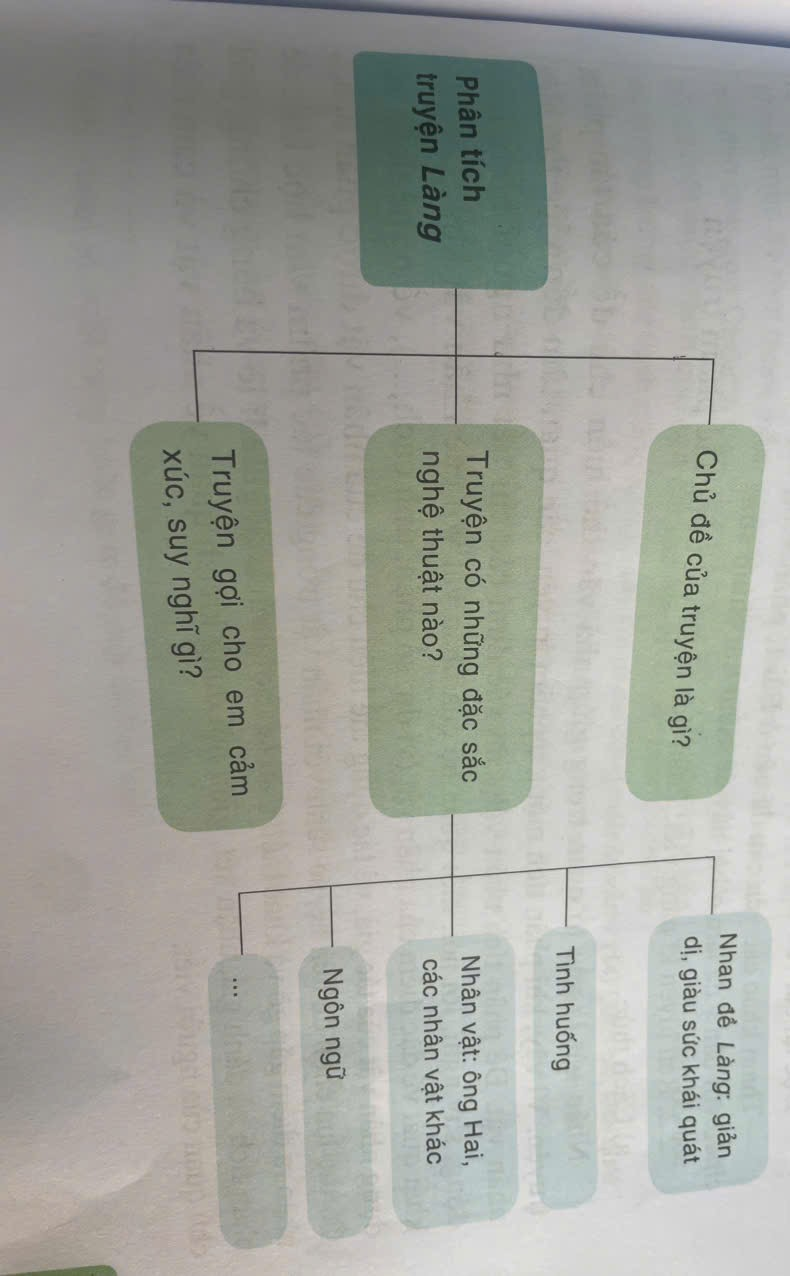 Truyện có những đặc sắc nghệ thuật
Tình huống truyện: Truyện xây dựng cốt truyện tâm lí, tình huống thử thách nội tâm nhân vật: Ông Hai nghe tin làng theo Tây, đây là tình huống thể hiện tâm trạng, phẩm chất nhân vật chân thực.
Nghệ thuật miêu tả tâm lí nhân vật sâu sắc và tinh tế: Tác giả miêu tả rất cụ thể, gợi cảm các diễn biến nội tâm qua ý nghĩ, hành vi, ngôn ngữ. Đặc biệt nhà văn đã diễn tả rất đúng, rất ấn tượng về sự ám ảnh, day dứt trong tâm trạng nhân vật.
Ngôn ngữ nhân vật ông Hai: Ngôn ngữ mang đậm chất khẩu ngữ và là lời ăn tiếng nói của người nông dân. Lời trần thuật và lời nhân vật có sự thống nhất về sắc thái, giọng điệu do truyện được trần thuật chủ yếu theo điểm nhìn của ông Hai, dù vẫn dùng cách trần thuật ở ngôi thứ ba. Ngôn ngữ nhân vật ông Hai vừa có nét chung của người nông dân, vừa mang đậm cá tính của nhân vật.
Truyện gợi cảm xúc, suy nghĩ: Vẻ đẹp tâm hồn của ông Hai làng Chợ Dầu tiêu biểu cho những người nông dân Việt Nam tuy trình độ văn hoá thấp nhưng đã có ý thức giác ngộ cao, tha thiết yêu quê hương, Tổ quốc.
Lập dàn ý
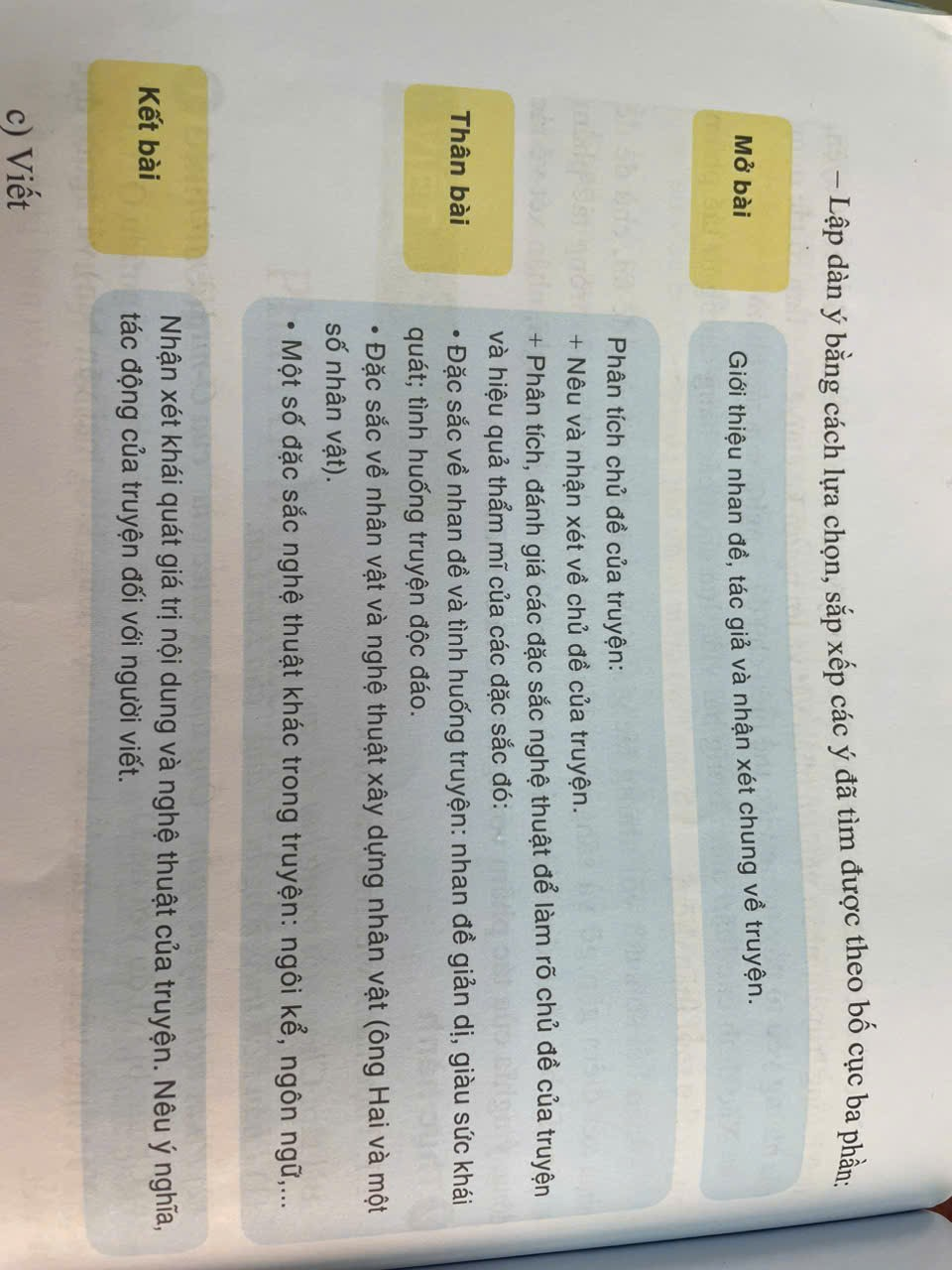 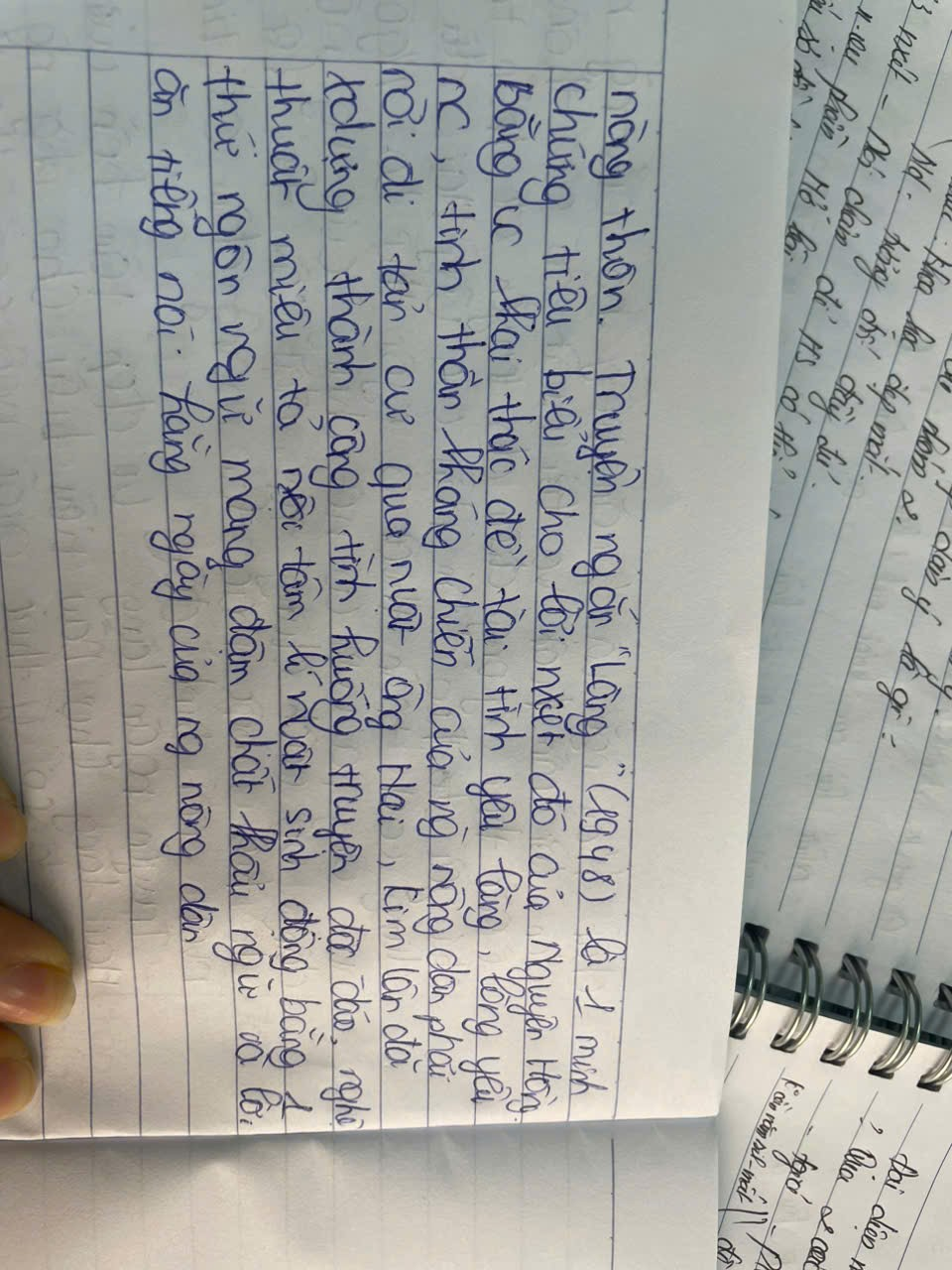 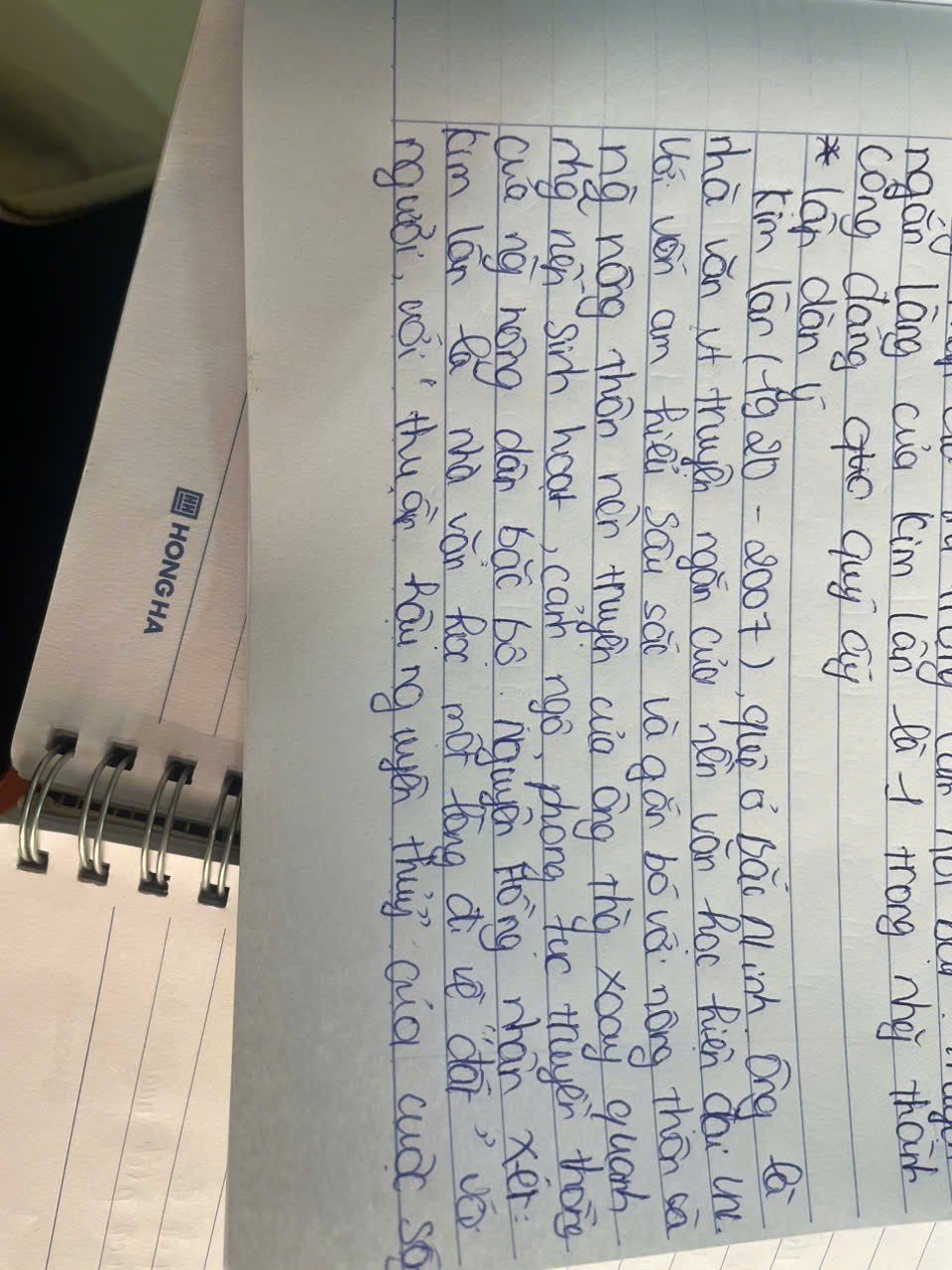 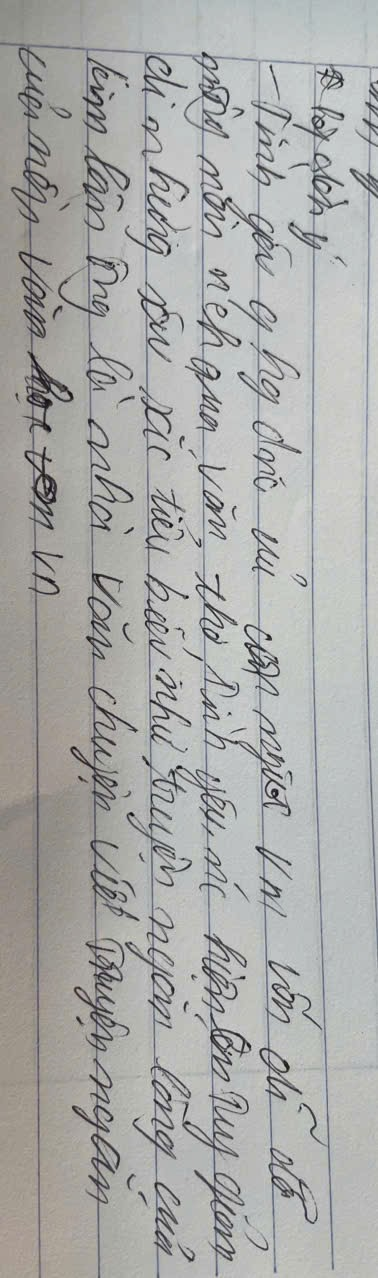 - Đủ cấu trúc ba phần: mở bài, thân bài và kết bài.
- Có thể mở bài bằng cách trực tiếp hoặc gián tiếp.
- Thân bài gồm các đoạn văn, mỗi đoạn văn là một ý lớn.
- Kết bài cần tổng hợp được các ý đã nêu ở thân bài.
c. Bước 3 Viết
d. Bước 4: Xem lại, chỉnh sửa và rút kinh nghiệm
- Đọc lại bài văn đã viết, đối chiếu với mục 1. Định hướng và yêu cầu đã nêu ở các bước (chuẩn bị, tìm ý và lập dàn ý) để:
- Kiểm tra về nội dung và hình thức (bố cục, diễn đạt, trình bày).
- Nhận biết các lỗi còn mắc phải và cách chỉnh sửa.
- Tự đánh giá kết quả viết.
BẢNG KIỂM KĨ NĂNG VIẾT BÀI VĂN PHÂN TÍCH MỘT 
TÁC PHẨM TRUYỆN
2. Rèn luyện kĩ năng viết
phân tích nhân vật trong tác phẩm truyện
a. Cách thức
Vai trò của nhân vật trong tác phẩm truyện: Nhân vật là yếu tố quan trọng giúp nhà văn thể hiện chủ đề của tác phẩm truyện. Vì vậy, khi phân tích một tác phẩm truyện, cần quan tâm đến việc tìm hiểu nhân vật.
Nhân vật thường được thể hiện ở các phương diện: ngoại hình, hành động, suy nghĩ, lời nói, mối quan hệ với các nhân vật khác.
- Phân tích nhân vật nhằm rút ra: đặc điểm của nhân vật (ví dụ đặc điểm về số phận, tính cách,…), về nghệ thuật xây dựng nhân vật của tác giả, về tác dụng thể hiện chủ đề của nhân vật được phân tích,…
- Để làm sáng tỏ nhân vật phân tích cần lưu ý:
+ Liên hệ, so sánh với nhân vật trong các tác phẩm văn học khác để nhận ra điểm gặp gỡ và khác biệt.
+ Cần kết hợp linh hoạt giữa lí lẽ và bằng chứng, giữa phân tích và đánh giá, nhận xét, giữa nội dung khách quan về nhân vật và cảm nhận chủ quan của người viết về nhân vật đó.
b. Bài tập
Viết một đoạn văn (khoảng 10-12 dòng) phân tích tâm trạng của ông Hai khi trò chuyện với bé Húc trong truyện ngắn “Làng”.
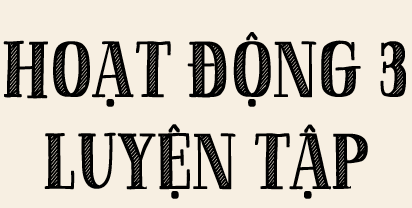 HOẠT ĐỘNG 3
LUYỆN TẬP
Đề: Phân tích truyện ngắn “Làng” của Kim Lân
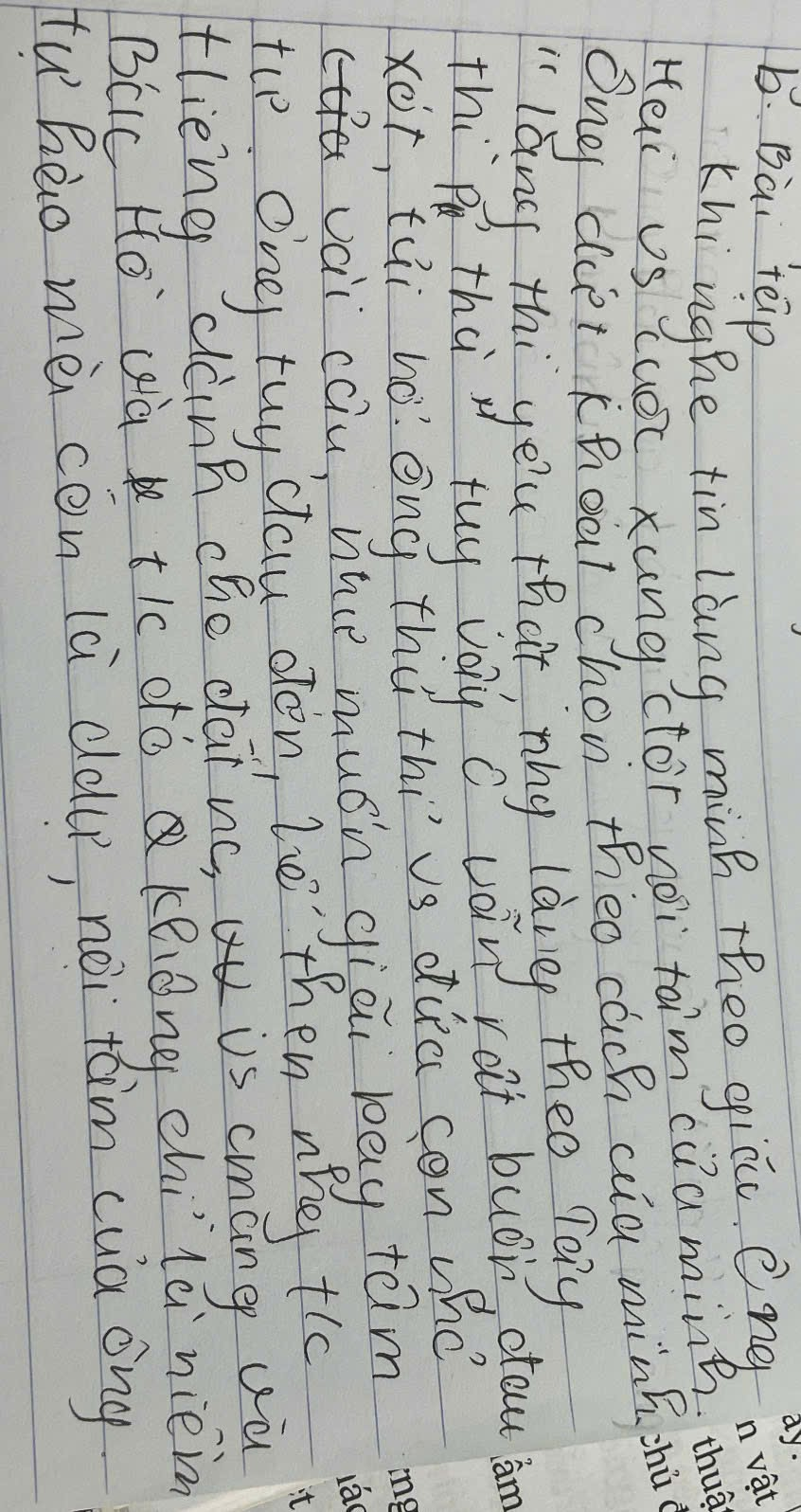 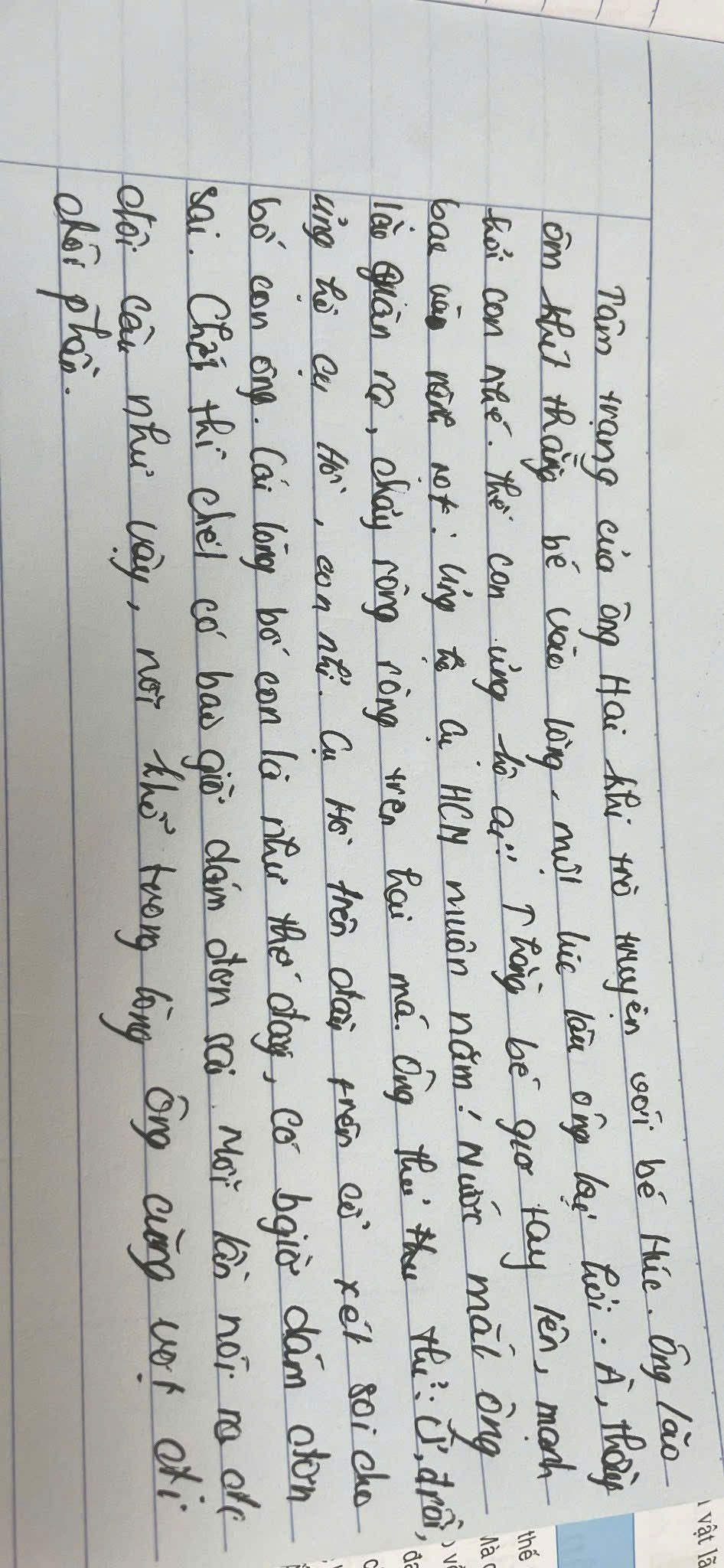 HOẠT ĐỘNG 4
 VẬN DỤNG
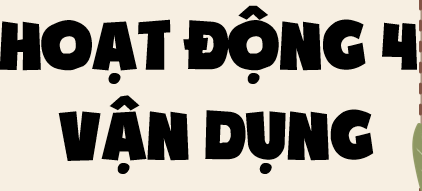 Đề bài
Em có suy nghĩ như thế nào về việc giữ gìn và phát huy vẻ đẹp của làng quê Việt Nam trong xã hội hiện đại?
Hướng dẫn về nhà
Hoàn thiện lại bài viết theo bảng kiểm.
Chuẩn bị bài nói và nghe: Trình bày ý kiến về một vấn đề xã hội
Thank you